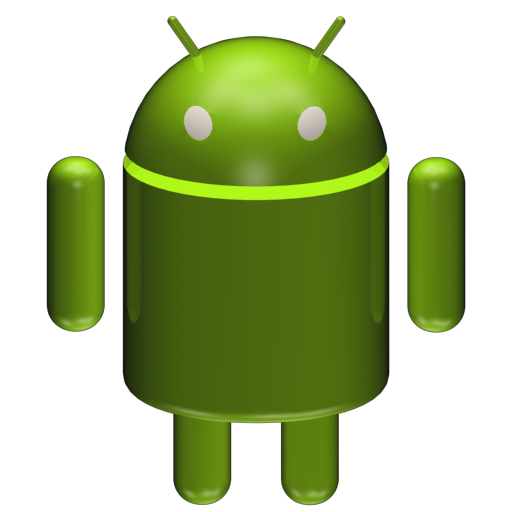 Android Tools & Wireless ADB
Αντρέας Λύμπουρας 
Θεόφιλος Φωκάς
Ζαχαρίας Χ’’Λάμπρου
Android Development Tools plugin (ADT)
What is ADT?
Plugin for Eclipse IDE designed to give you a powerful, integrated environment in order to build Android applications.

What it Does?
extends the capabilities of Eclipse to let you quickly set up new Android projects
create an application UI
add packages based on the Android Framework API
debug your applications using the Android SDK tools
export signed (or unsigned) .apk files in order to distribute your application

A good way to start programming android devices is to use eclipse adt 

Very Easy to install
[Speaker Notes: Enas kalos tropos na kseikinisete na programatizete gia android siskeues einai na xrisimopoihseis to android developmetn tools plugin gia to eclipse…………………….. Sti sinexeia tha anaferthume se kapia ergaleia pou erxonte
Mazi me to adt plugin

extends the capabilities of Eclipse to let you quickly set up new Android projects
create an application UI
add packages based on the Android Framework API
debug your applications using the Android SDK tools
export signed (or unsigned) .apk files in order to distribute your application.


New android project – δημιουργείται αυτόματα η  δομή του project, xml files, main activity e.t.c -> ADT

 Start Eclipse, then select Help > Install New   Software....
Click Add, in the top-right corner.
In the Add Repository dialog that appears, enter "ADT Plugin" for the Name 
and the following URL for the Location: https://dl-ssl.google.com/android/eclipse/
Click OK]
DDMS
Debugging tool called the Dalvik Debug Monitor Server (DDMS)

Run From Eclipse: Click Window > Open Perspective > Other... > DDMS
DDMS features
Screen capture
Thread and heap information
Tracking memory allocation of objects
Logcat
System info
Call and location data spoofing
[Speaker Notes: Screenshot tis othonis tis siskeuis mas
Plirofories gia ta thread kai heap mias diergasias
Logcat minimata tou sistimatos
Plirofories tou sistimatos  
Call spoofing prospihsi eiserxomenu tilefwnimatos h sms gia na sigureutume oti antidra h efarmogi mas swsta se exwterikes eidopoihseis]
DDMS features
DDMS features
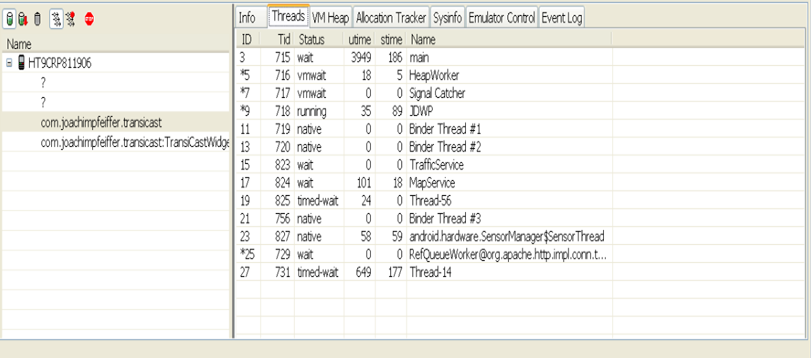 Thread information
DDMS features
Click Cause GC to start garbage collection and update the information
Heap information
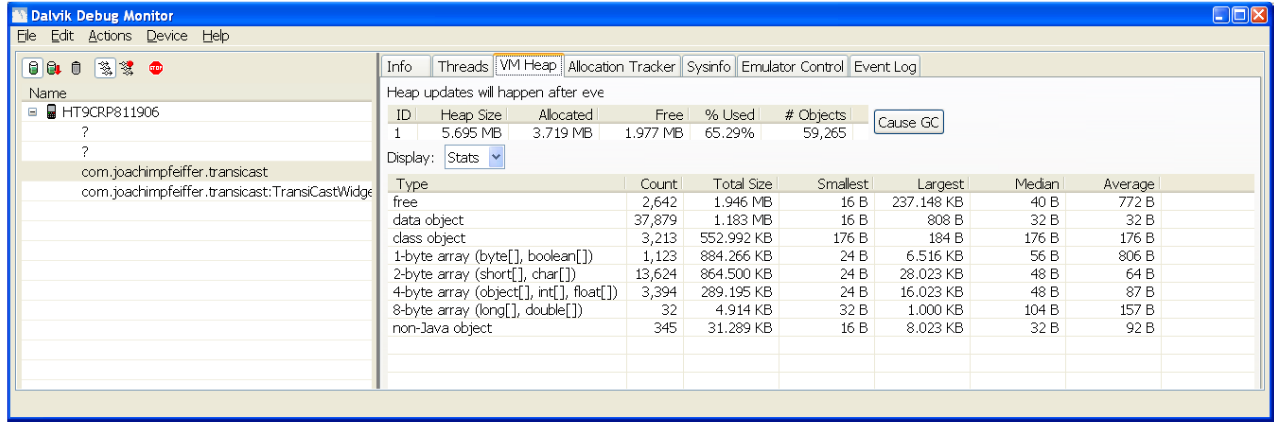 [Speaker Notes: Heap information about the process]
DDMS features
Tracking memory allocation of objects
[Speaker Notes: To ddms mas prosferei tin dinatotita na dume ta antikeimena mias diergasias pou ginontai allocate apo poia klasi kai apo pio thread]
DDMS features
Logcat
Mechanism for collecting and viewing system debug output

Logcat dumps a log of system messages, stack traces when error occurs and user messages written with the Log class

You can filter the log
for viewing only messages from a particular process, error messages, debug messages
warning messages etc
[Speaker Notes: Einai enas mixanismos gia na vlepeis minimata tou sistimatos, oi minimata pou grafei o user mesw tis klasis log.. Sto logacat grafun polles diergasies kai mporei na einai diskolo na vgaleis simperasma
 so to ddms sou dinei tin dinatotita na filtrareis to Log file… etsi wste na vlepeis mono minimata mias sigkekrimenis ergasias, na vlepeis mono ta error messages ktl]
DDMS features
System info
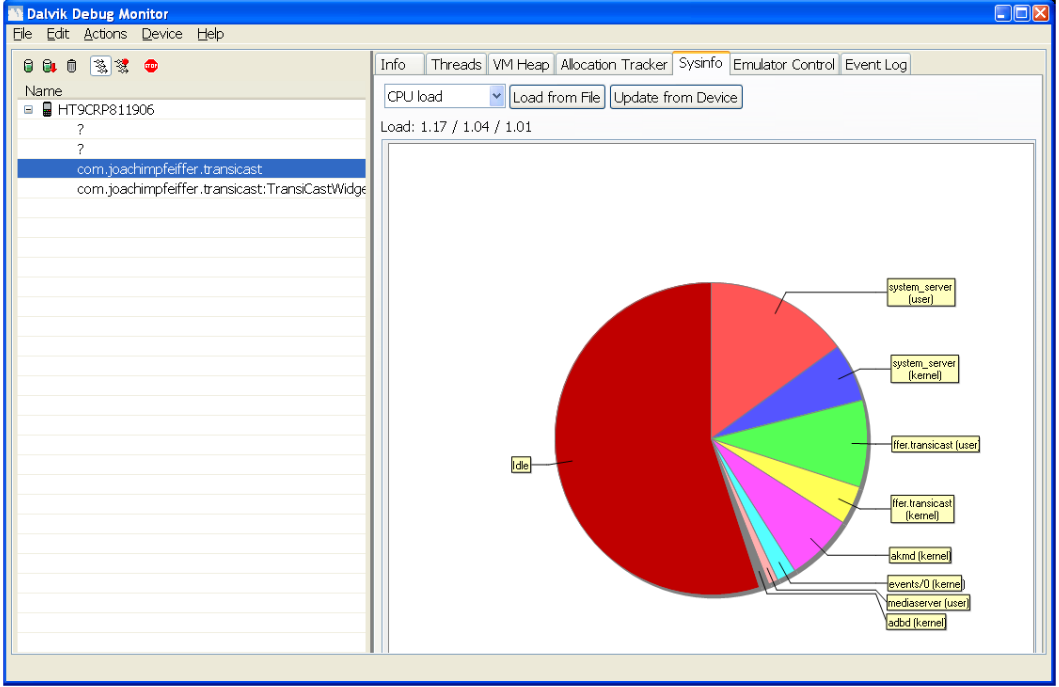 [Speaker Notes: Vlepume pws katanemete o fortos ergasias tou epexergasti]
Android monkey runners
The Monkey is a program that runs on your emulator or device and generates random events such as clicks, touches, or gestures, as well as a number of system-level events. 

You can use it for testing your application

You can set a number of options like number of event to attempt, event types and frequencies, delay between the events

How to run monkey?
adb shell monkey -v -p your.package.name  300
[Speaker Notes: adb shell monkey -v -p your.package.name  300


 launches application and  send 300 pseudo-random events to it]
Android Debug Bridge (ADB)
What is ADB?
command line tool that lets you communicate with an emulator instance or connected Android-powered device

Contains three major components
Client – on development machine
Server – background process on development machine
Daemon – on emulator or device
[Speaker Notes: Ergaleio pou se afinei na epikoinwseis me ena emulator h sindedemeni siskeui kai na ektelesis diafores entoles panw stin siskeui.
The ADB utility lets you connect to the phone itself and issue rudimentary shell commands, such as copying files to and from the device. 



A client, which runs on your development machine. You can invoke a client from a shell by issuing an adb command. Other Android tools such as the ADT plugin and DDMS also create adb clients. 
A server, which runs as a background process on your development machine. The server manages communication between the client and the adb daemon running on an emulator or device. 
A daemon, which runs as a background process on each emulator or device instance.]
Android Debug Bridge (ADB)
What it does?
Issue shell commands
Push files to the device
Pull files from device
Install files remotely
Android Debug Bridge (ADB)
How to execute a command?
adb -s <serialNumber> <command> 


Major ADB Commands
  
adb devices - List of devices attached

adb install <path_to_apk>

Push command
Android Debug Bridge (ADB)
..Major ADB Commands

adb pull /sdcard/foo.txt foo.txt 
       
 adb shell
       
adb shell [<shellCommand>]
Android Remote ADB Bridge
ADB commands over Wi-Fi..

Purpose:
Execute commands
Transfer files
Control your phone
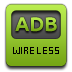 [Speaker Notes: Το project μας αφορούσε την υλοποίηση των εντολών adb over wifi. Δηλαδή..]
ADB
Client (Android phone)
setprop service.adb.tcp.port <port>
Stop adb
Start adb

Remote Device
adb tcpip <port>
adb connect <IP Of your phone>:<port>
[Speaker Notes: Πρώτη προσέγγιση
Built in commands του adb για wireless connectivity
Πολύ εύκολο
Υποστήριξη όλων των εντολών adb
Eclipse run and debug wireless]
Limitations
Two major limitations
Wired part of the procedure (unrooted devices)
Doesn’t work for all unrooted phones
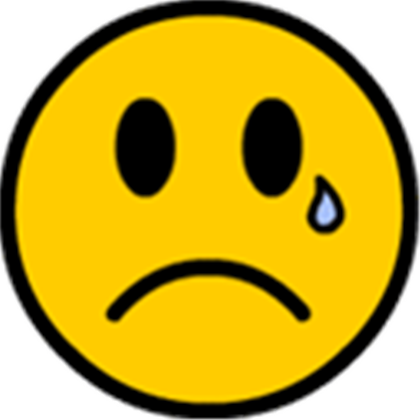 Our Approach
Remote Device
Php web server
MySQL database


Client (Android device)
Android application
Post IP to server
Background service for accepting requests
[Speaker Notes: DEMO]
Advantages
Everything done wireless
Easy switching between devices
Simple interface for entering commands
References..
http://developer.android.com/guide/index.html
http://developer.android.com/guide/topics/manifest/uses-library-element.html
http://developer.android.com/guide/developing/tools/adb.html
http://developer.android.com/guide/developing/debugging/ddms.html
http://developer.android.com/sdk/eclipse-adt.html